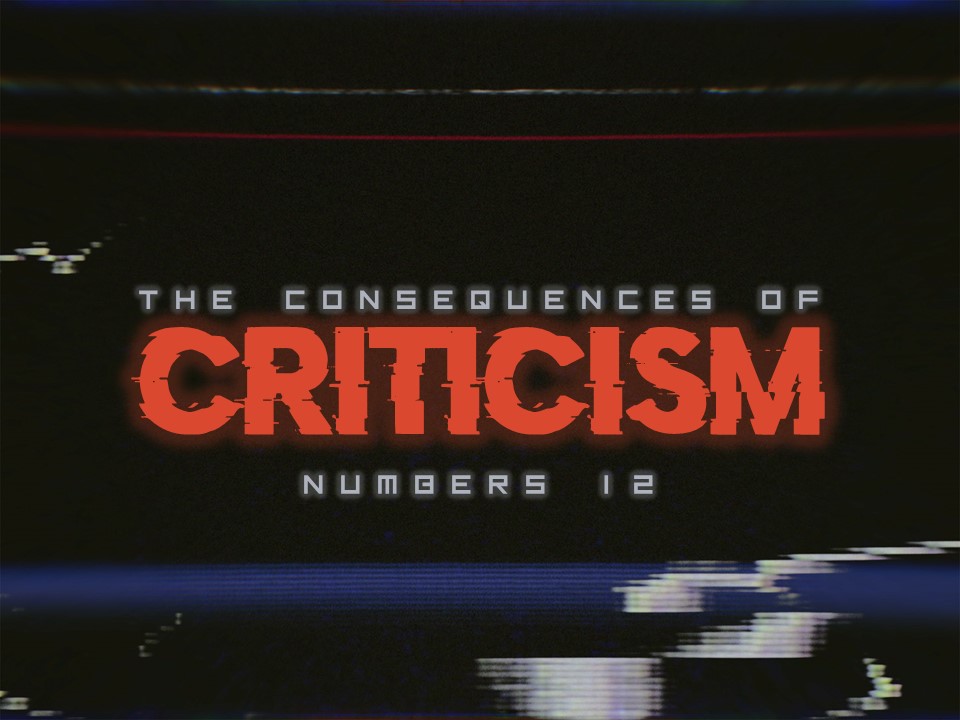 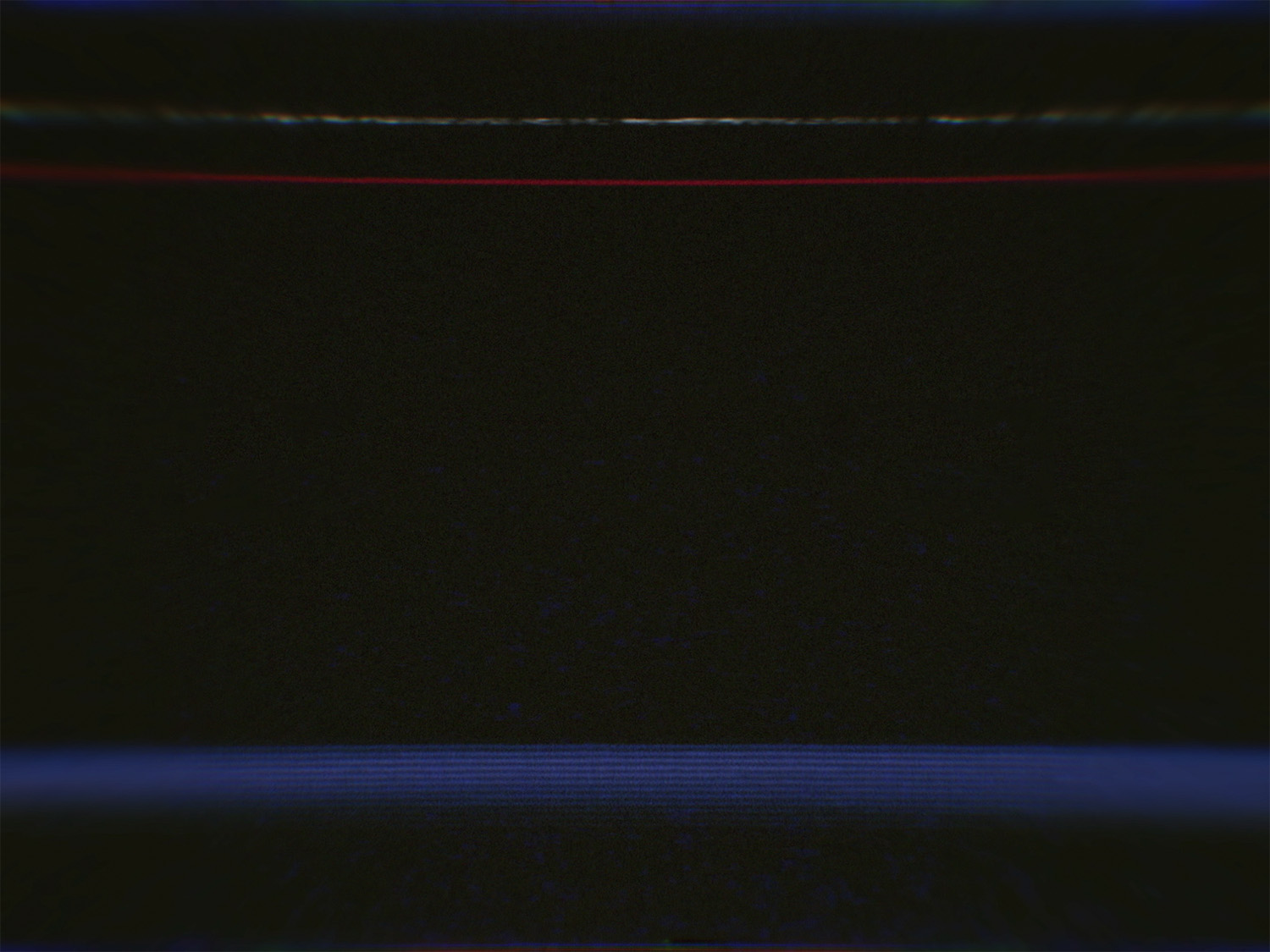 Constructive Criticism 
Factual; given out of genuine care and concern
May be asked for (e.g. a speaker requesting feedback from the audience)
May be given out of necessity (someone doing something that could negatively impact themselves or others)
Acts 2:23
Acts 7:71
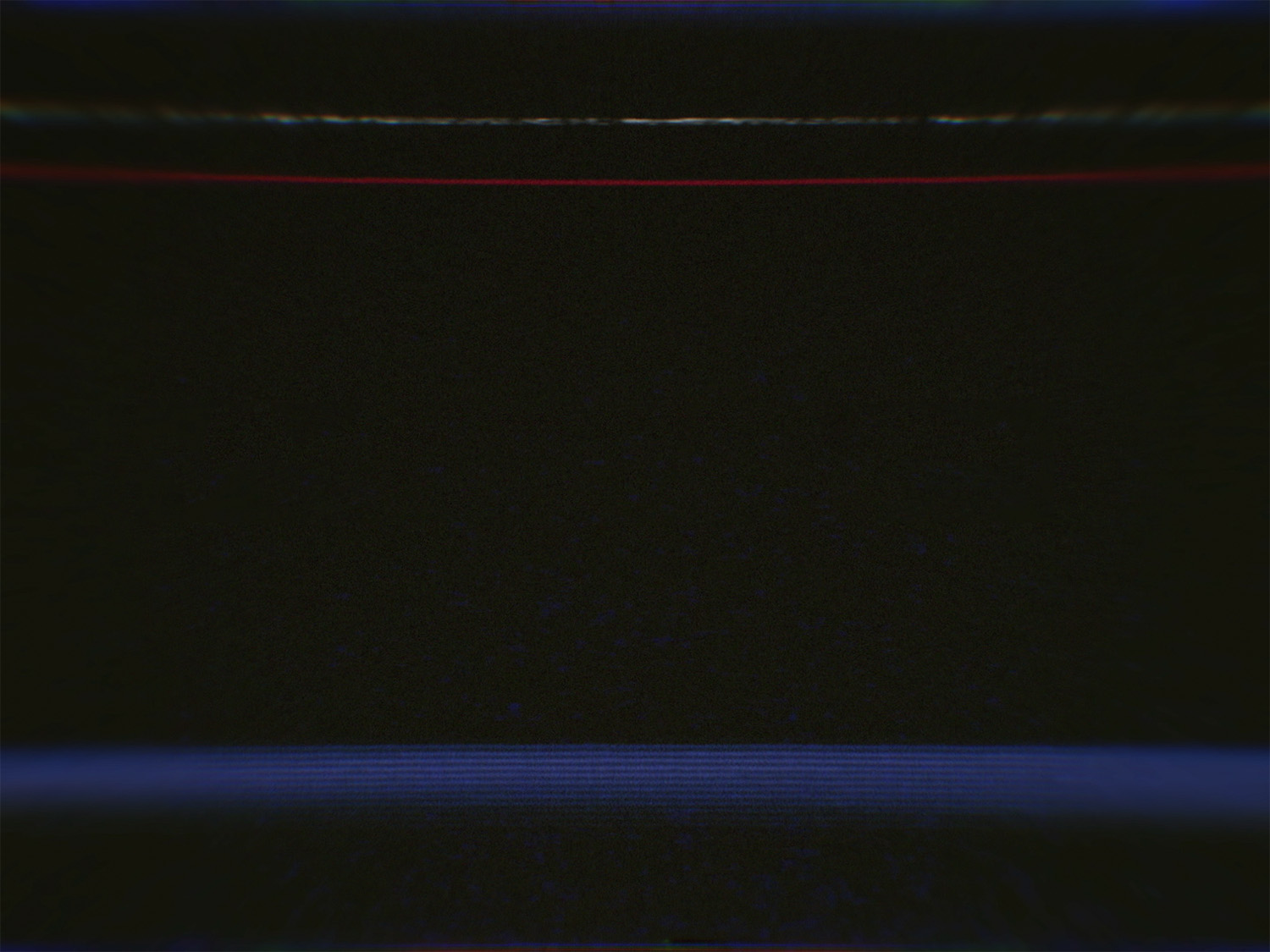 Destructive Criticism 
“the expression of disapproval of someone or something based on perceived faults or mistakes.” - Oxford’s definition of criticism
Not solicited 
makes no attempt to help the person overcome that which is being criticized.
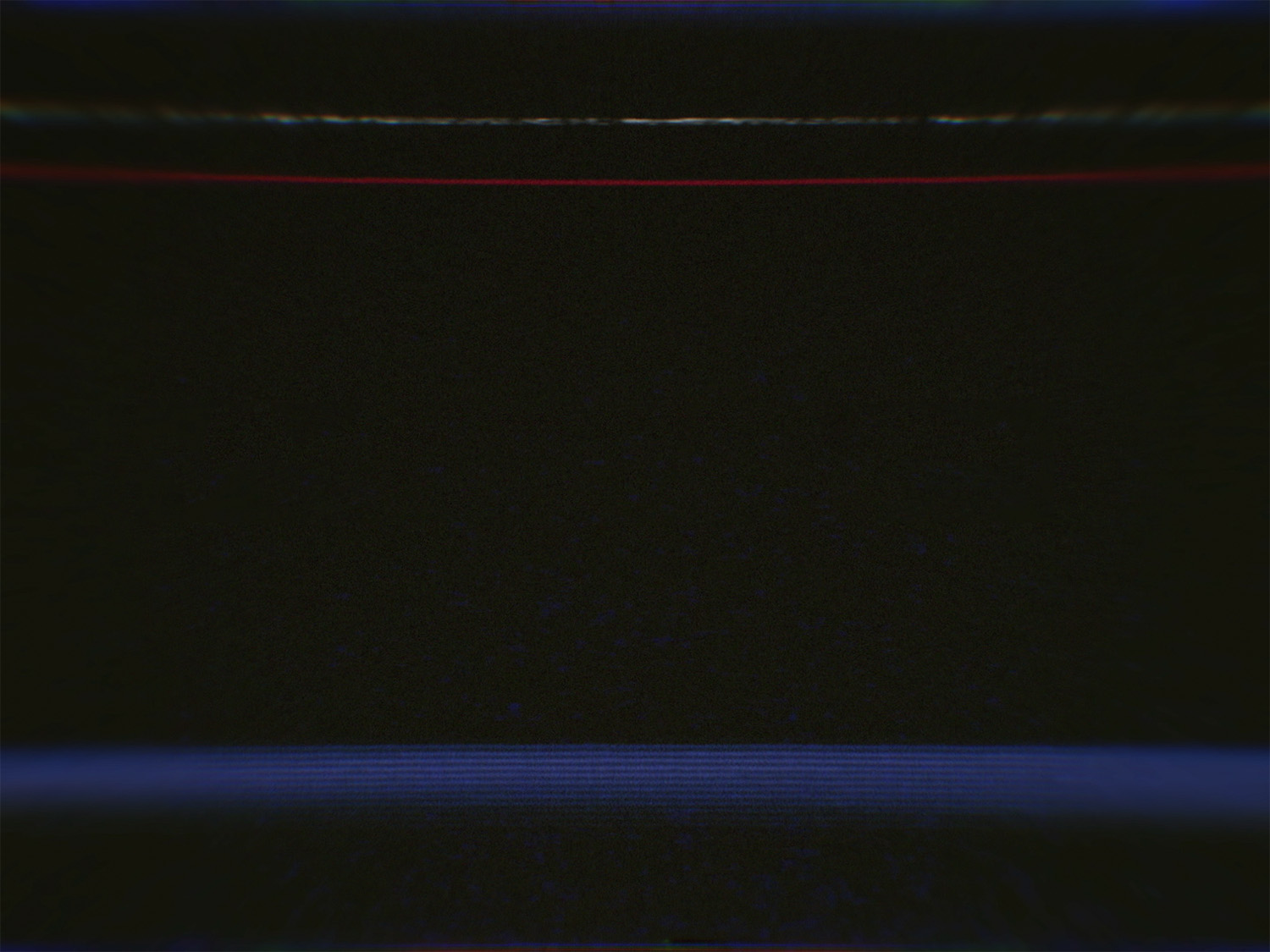 Numbers 12:1-16
Page 120 in pew Bible
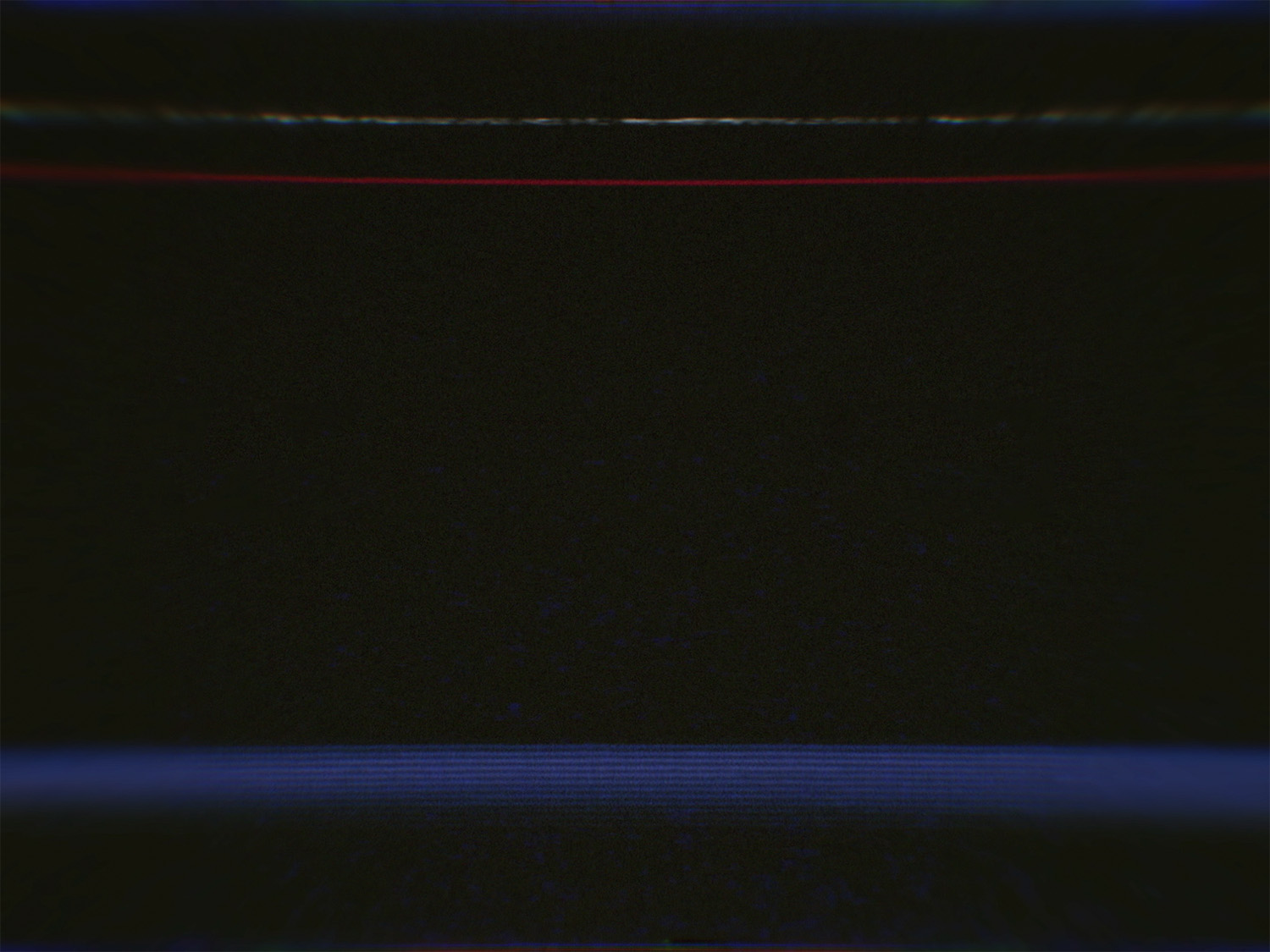 The Criticism (vv. 1-2)
The presenting criticism: Moses married a Cushite woman (v. 1)
Often, our presenting criticisms stem from an entirely different issue
The real criticism: Moses had been given a level of authority/leadership they didn’t have (cf. Num. 16)
Their words were true (cf. Ex. 4:30; 12:1; 15:21), but it seems they came from a heart of pride and jealousy.
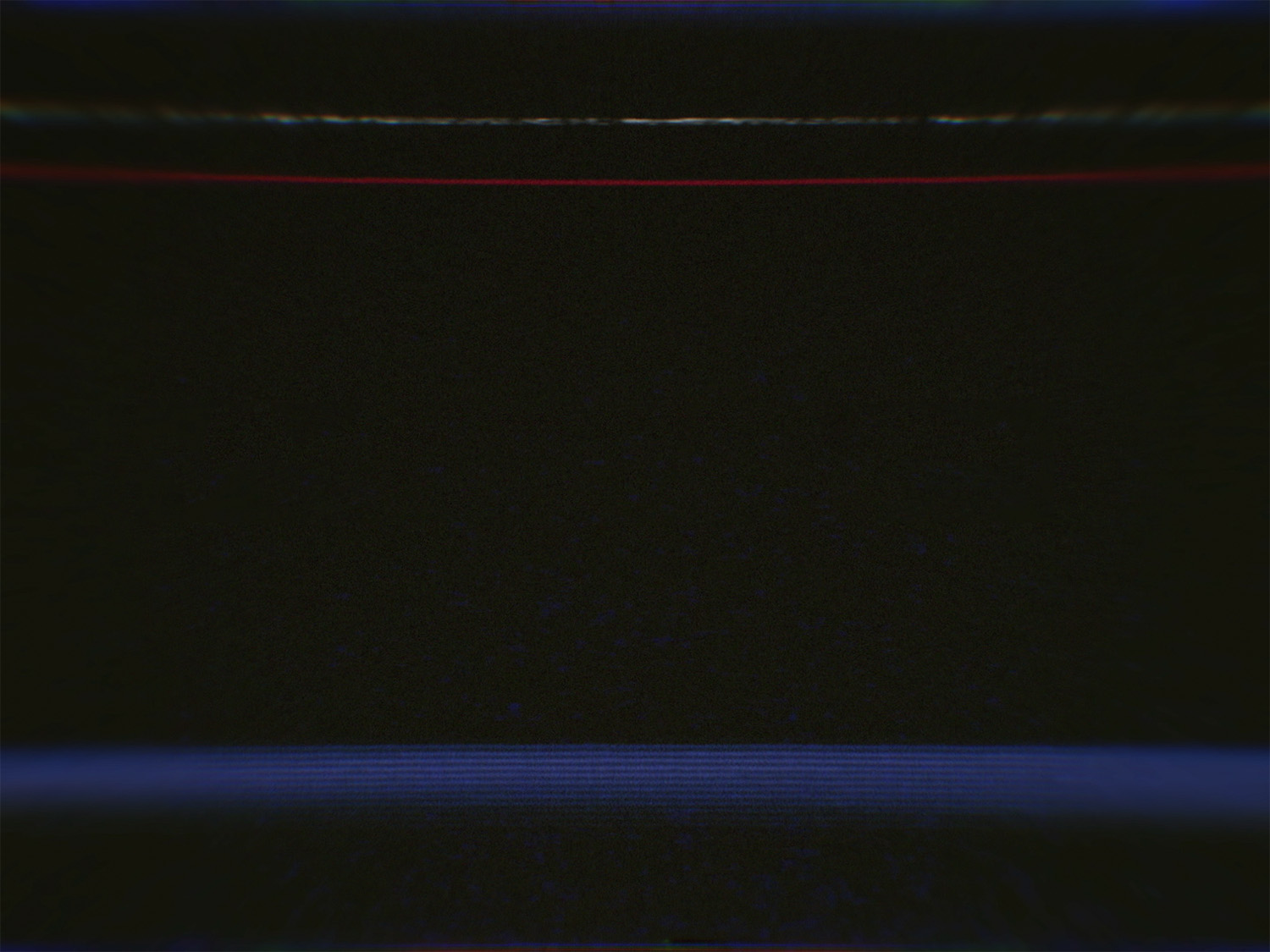 Numbers 12:1-16
Page 120 in pew Bible
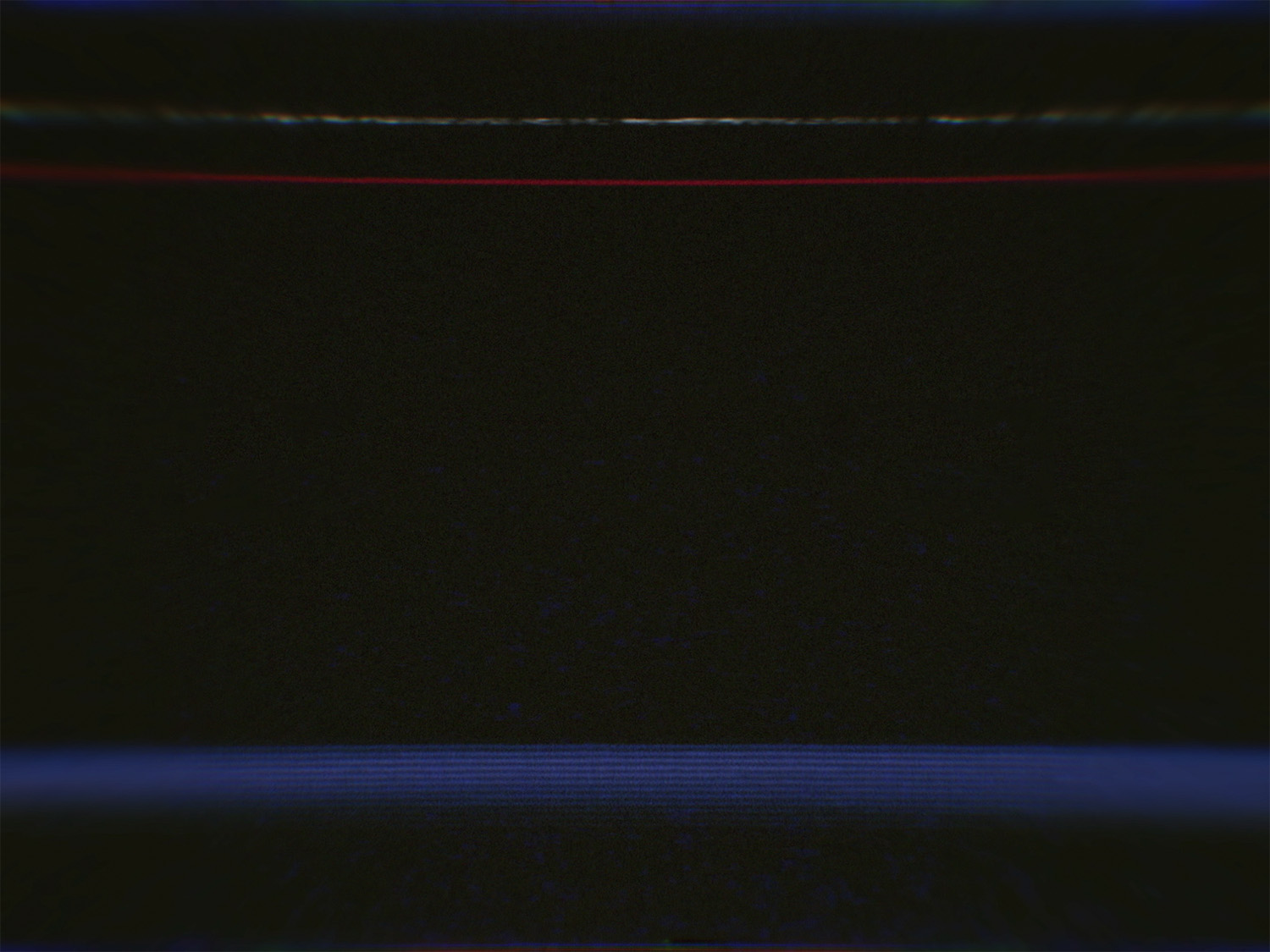 The Consequences of Criticism (vv. 1-2)
Being Blind to God’s Blessings
Miriam and Aaron couldn’t focus on what they’d been given because they were focused on what they didn’t have.
Damaged Relationships
With God (Is. 59:2)
With family (physical and/or spiritual;                 1 Jn. 4:20-21)
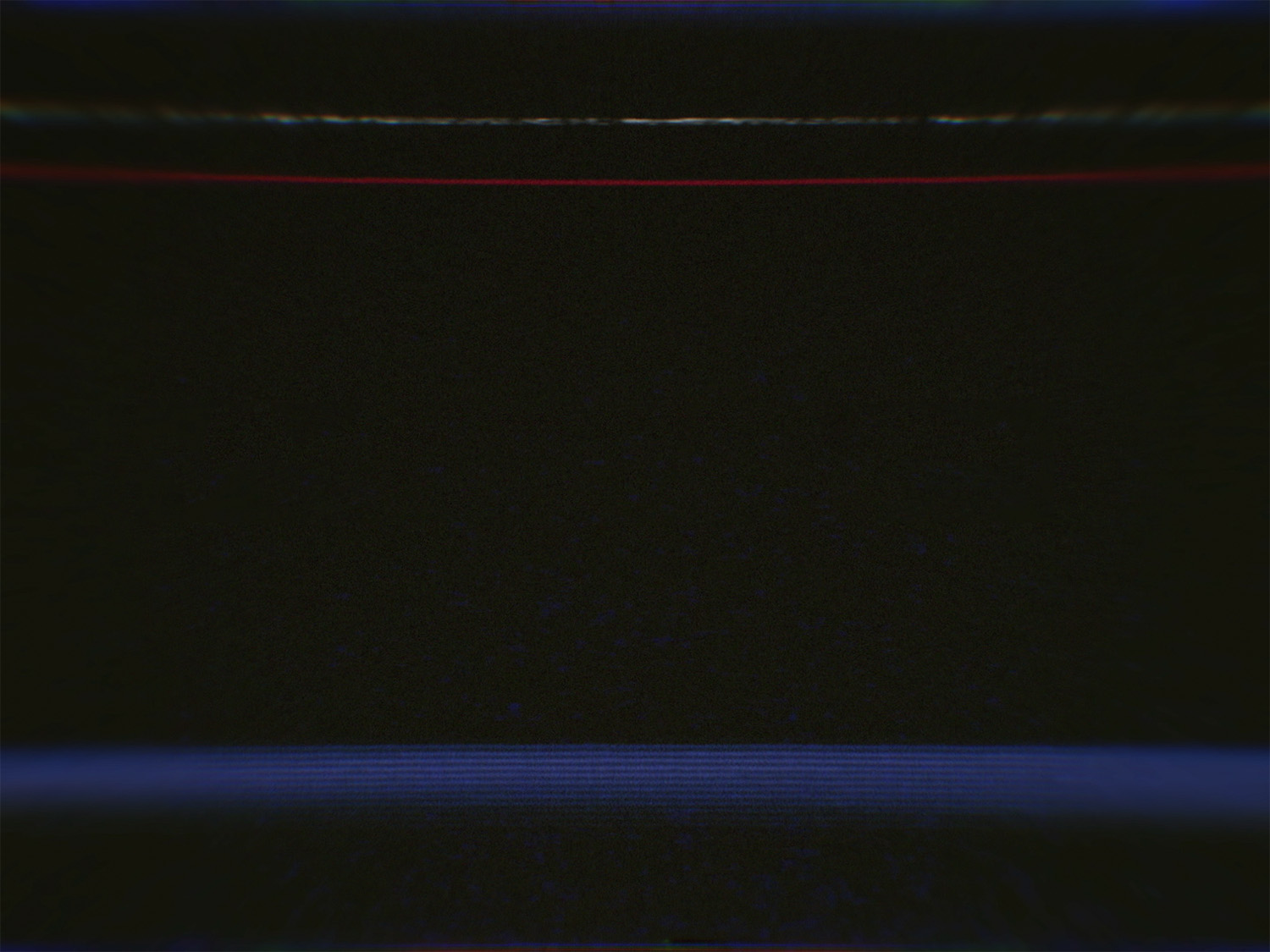 The Consequences of Criticism (vv. 1-2)
Self-Inflicted Wounds
Miriam’s leprosy could have been avoided
Criticism can cause us to be known as “toxic,” give us a poor reputation, etc…
Impeding Progress in Others
Entire camp was at a standstill for seven days 
Criticism can prevent churches, couples, families, friendships, businesses, etc… from growing (cf. Rom. 14:13)
Criticism is contagious
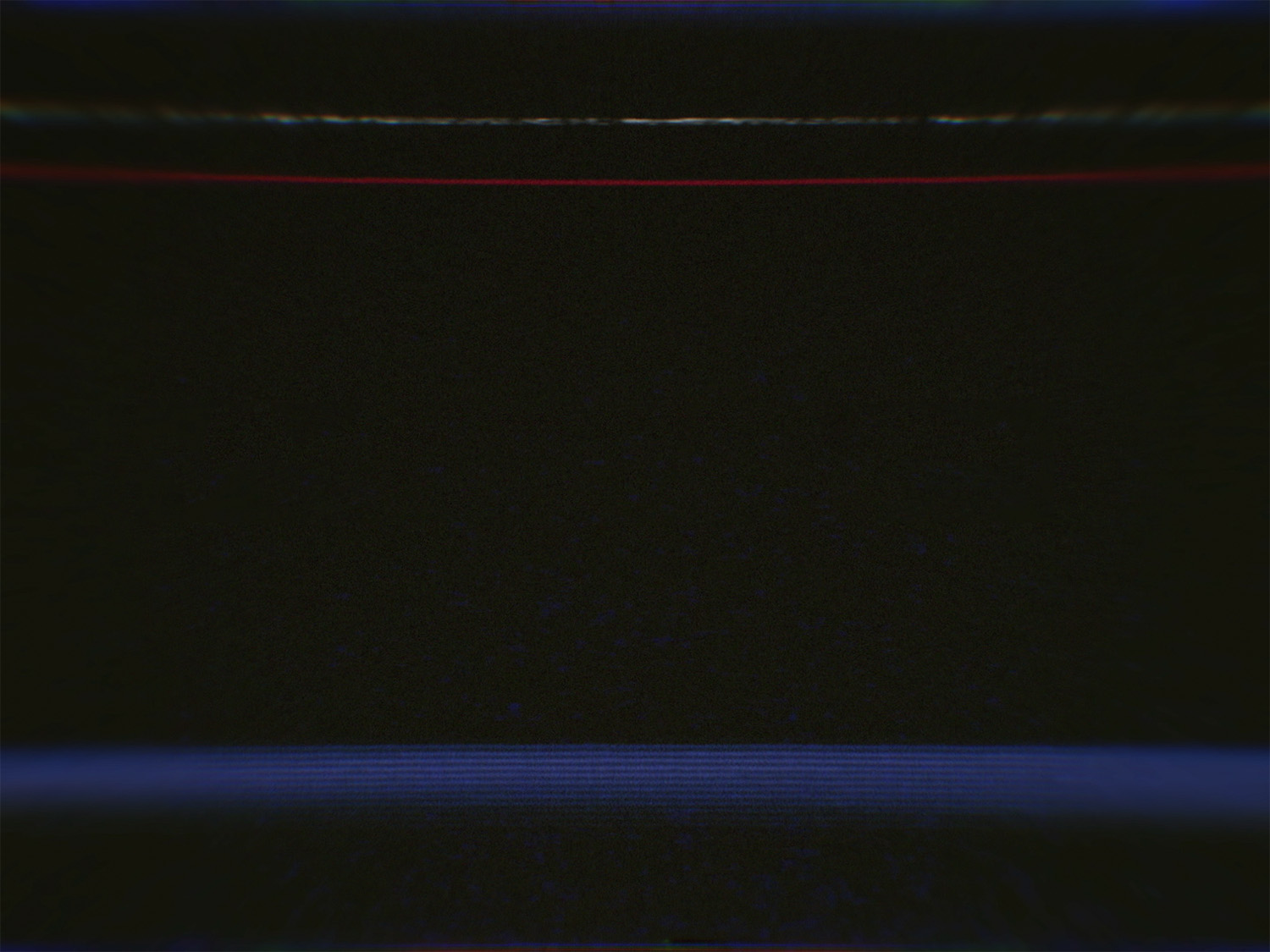 Responding to the Criticism of Others
Respond with Kindness (Matt. 5:43-44; Rom. 12:14-21)
- Is someone being critical? Love them!
Correct with Gentleness (Gal. 5:22-23; 2 Tim. 2:24-26)
The motive of correction is to help the critic be right with God.
Pray for healing (v. 13; Luke 23:34; Acts 7:60)
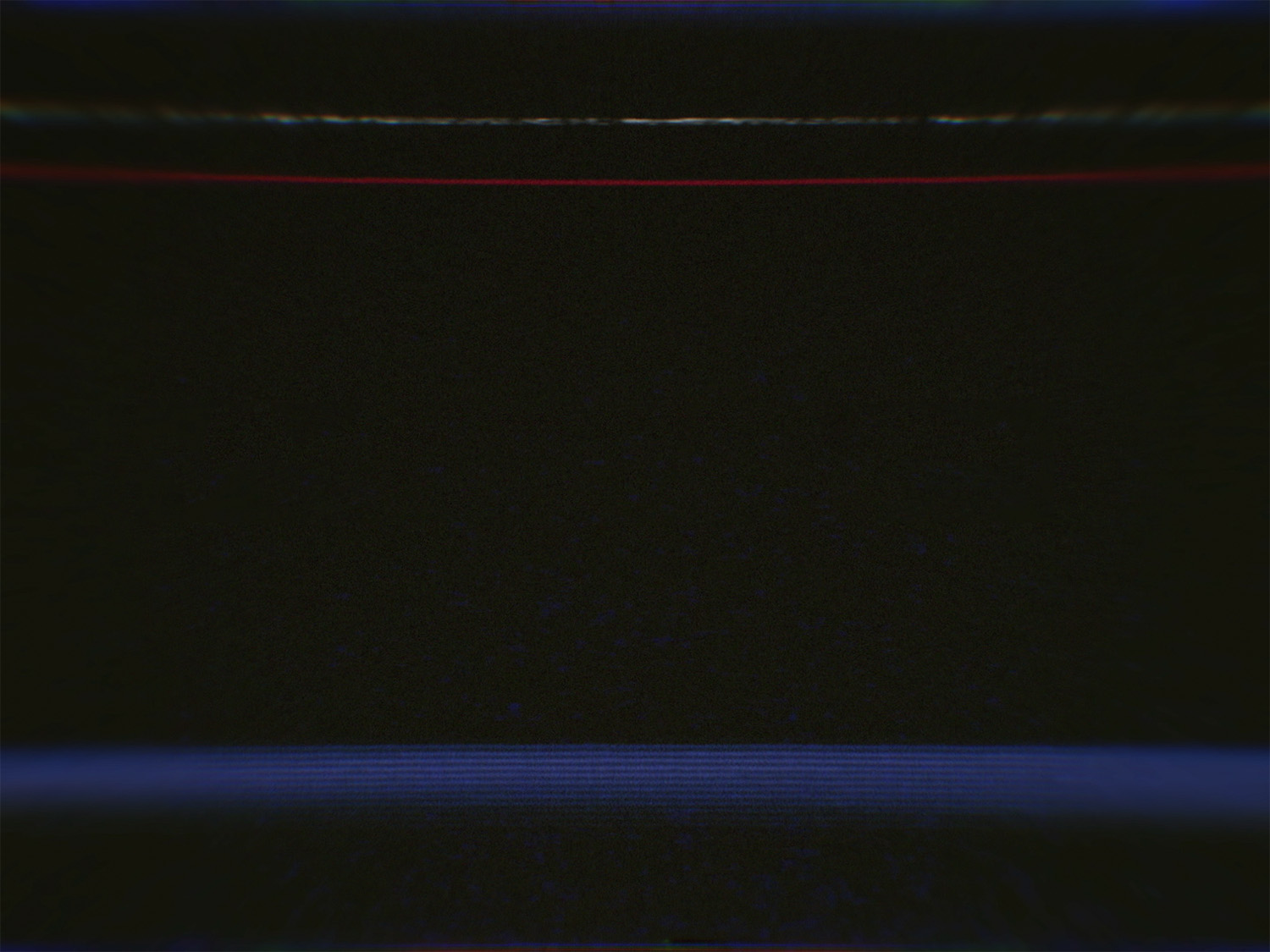 Responding to the Criticism in Our Own Lives
Confess and Seek Forgiveness (v. 11; 1 Jn. 1:9)
Determine when we are tempted to criticize (Eph. 4:27)
Knowing when we are most vulnerable to criticize will help us prevent it
Determine why we are being critical                   (1 Cor. 11:31)
Pride? Unresolved guilt? Envy?
Determine and repent!
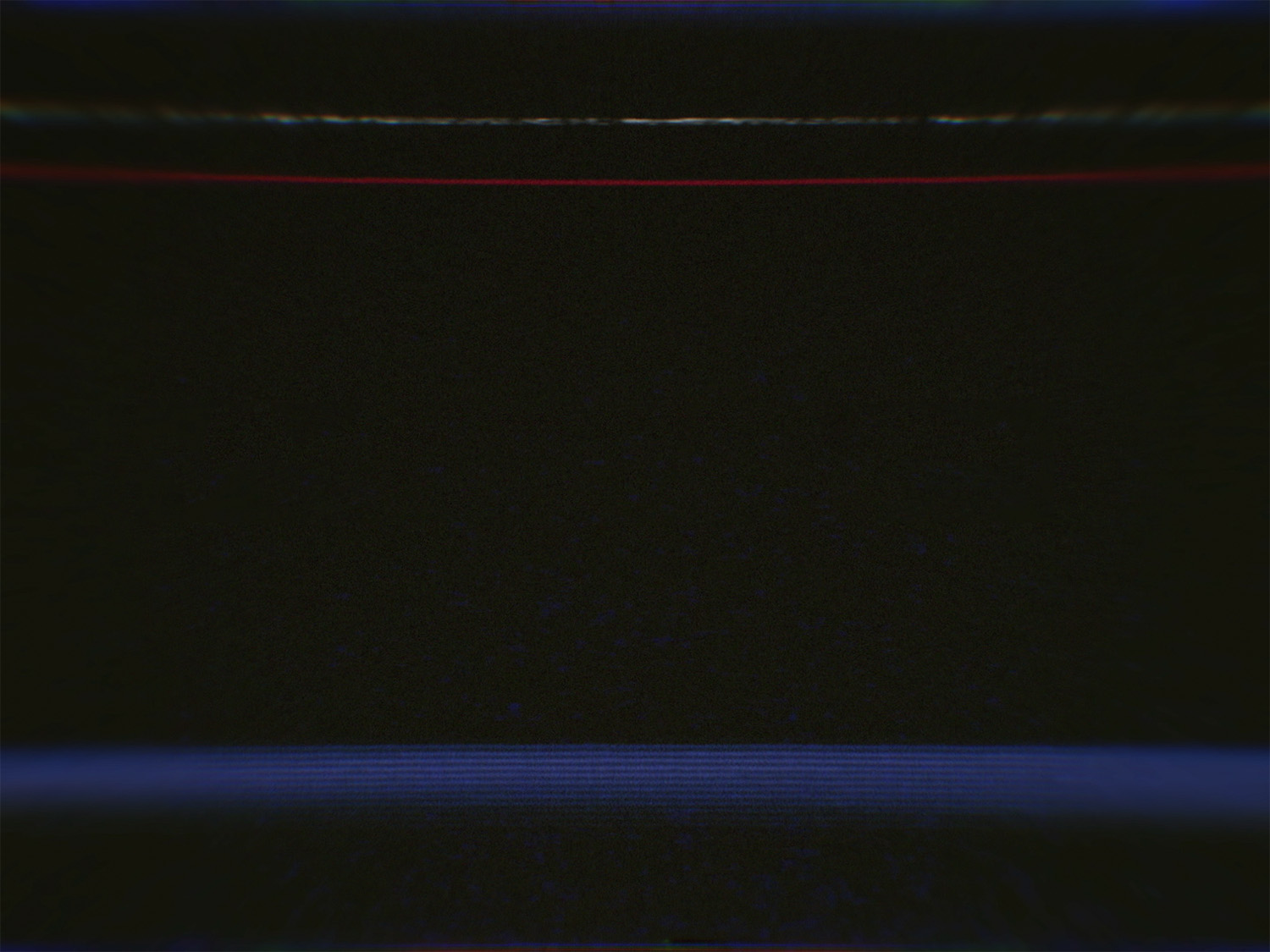 Responding to the Criticism in Our Own Lives
Replace critical words with uplifting words (Eph. 4:29, 31-32)
Remember our goal: to build each other up to be more like Jesus.
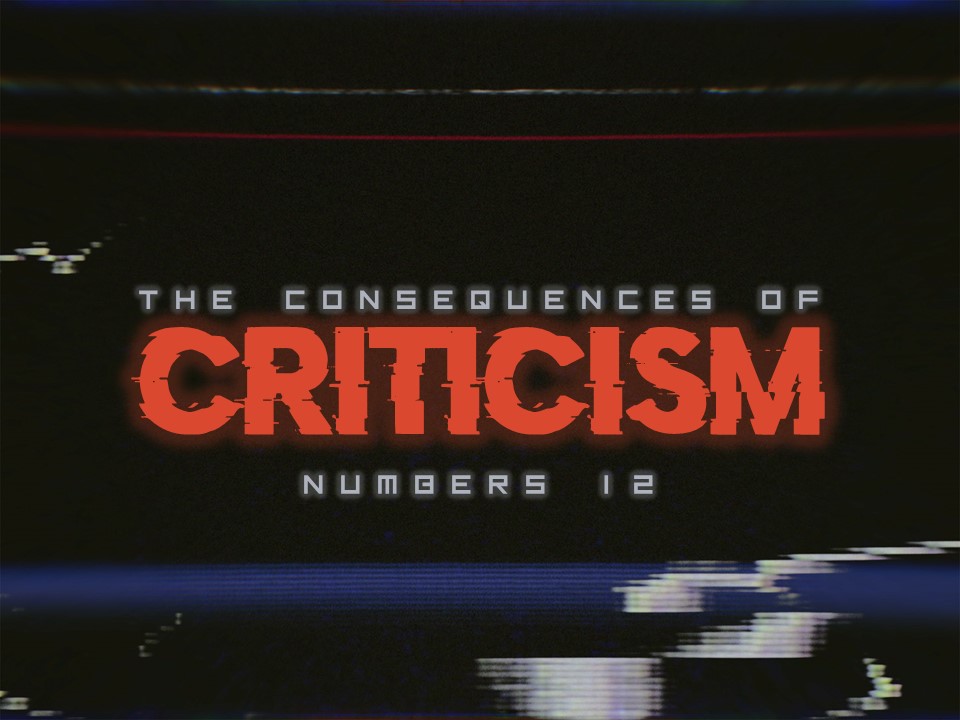 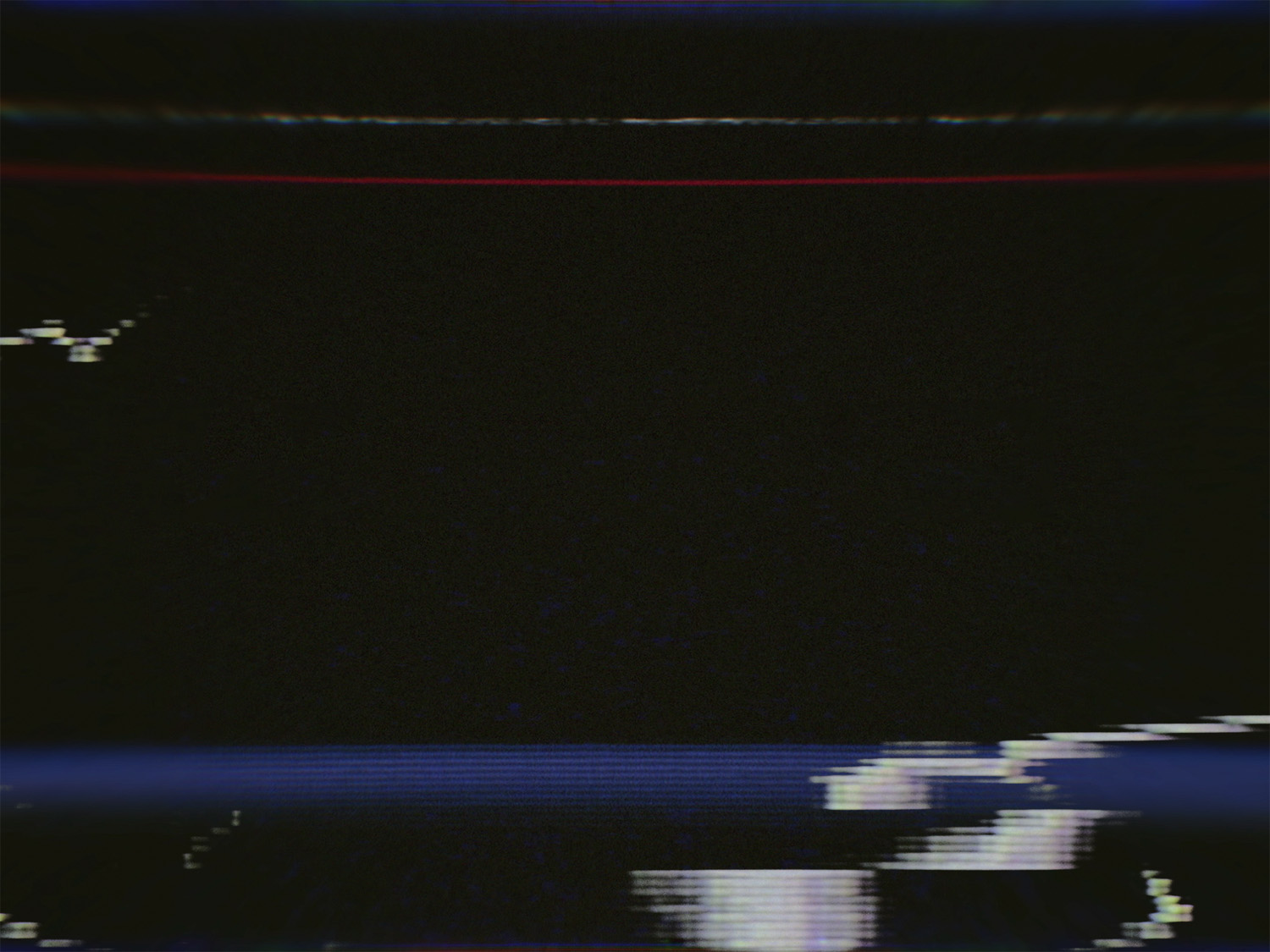 The consequences of
Criticism
Numbers 12